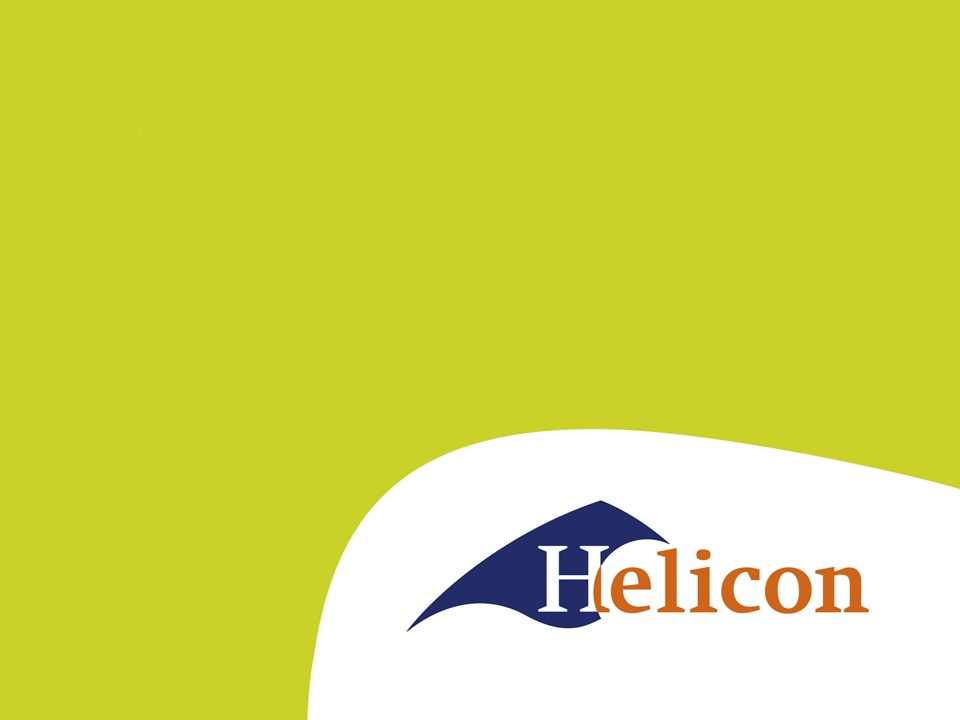 Tarief berekenen LG32 - 6
Wat gaan we vandaag doen?
Aanwezigheidsregistratie
Herhaling vorige week
Gemaakt t/m 25
Verder met de stof
Pak je huiswerk voor je.
Even bij iedereen controleren.
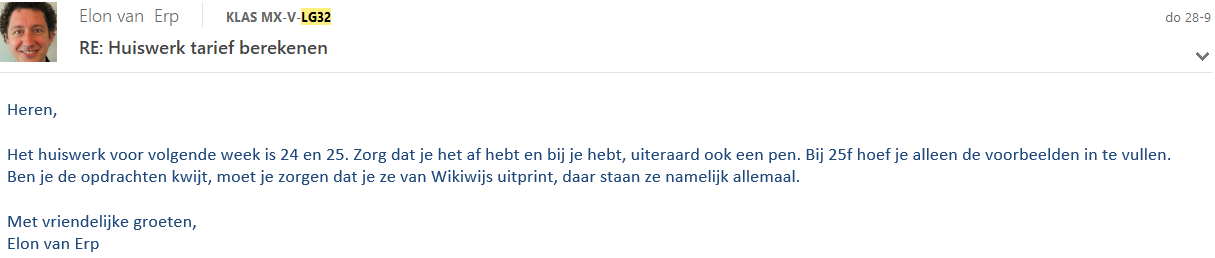 Opgaven
Maak opgave 24 en 25.

25f kun je voor jezelf doen, snap je alle begrippen, vul in ieder geval de voorbeelden in.
Antwoorden opgave 24 en 25
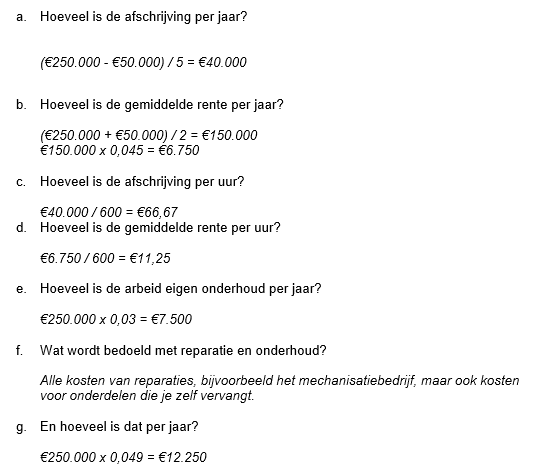 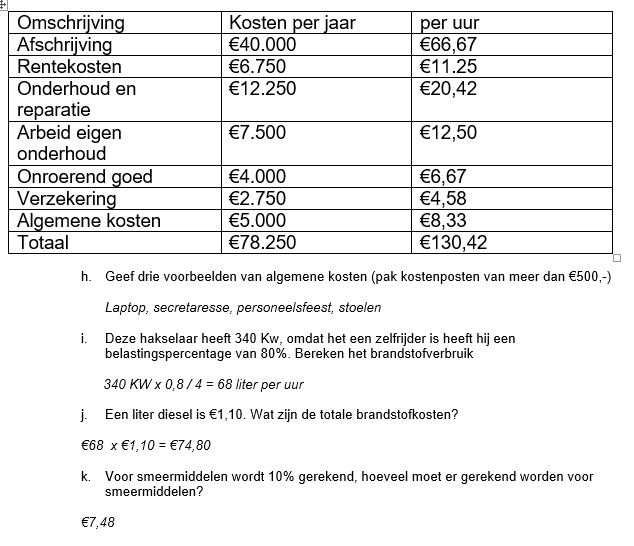 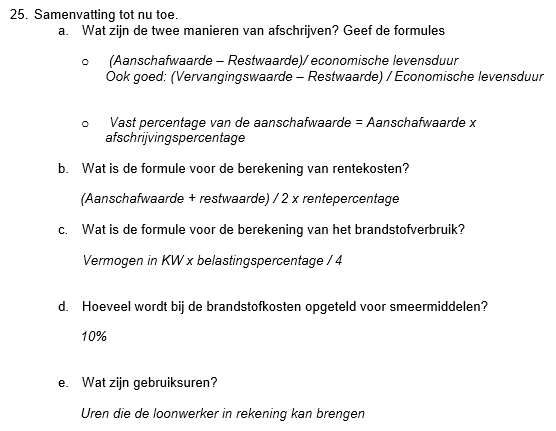 Variabele kosten
Brandstof
Smeermiddelen
Arbeid
Arbeid
Loon
Netto
Bruto
Loonkosten
Uren
In rekening te brengen
Niet aanwezige uren
Leegloopuren
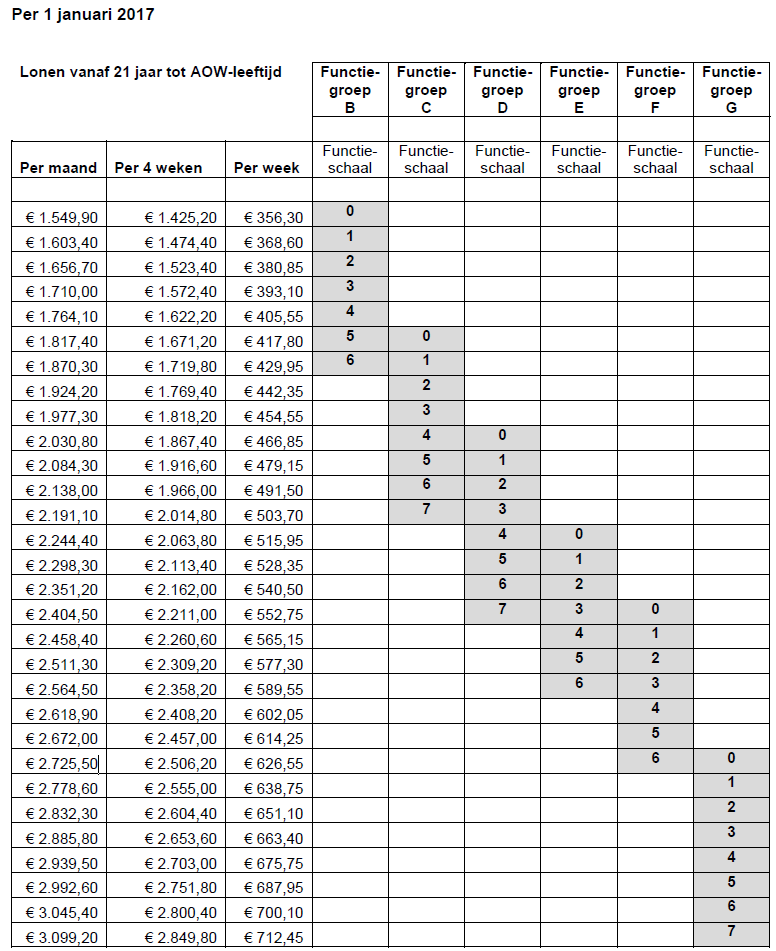 Uren aanwezig
Totaal betaald




In rekening te brengen
Nettoloon


Brutoloon


Loonkosten
-30%
+30%
Maak opgaven 26 t/m 30
Volgende week
Opdracht tariefberekenen. In de les maken. Je mag alles wat je gemaakt hebt erbij pakken.
Maak opgave 31
Dat was ‘m!
Dagge bedankt zijt, da witte.